Unidad 3 Lección 1
Sr. Jackson
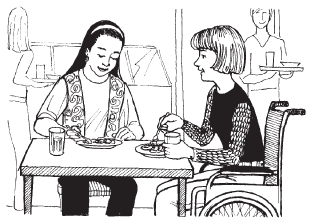 el almuerzo
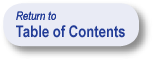 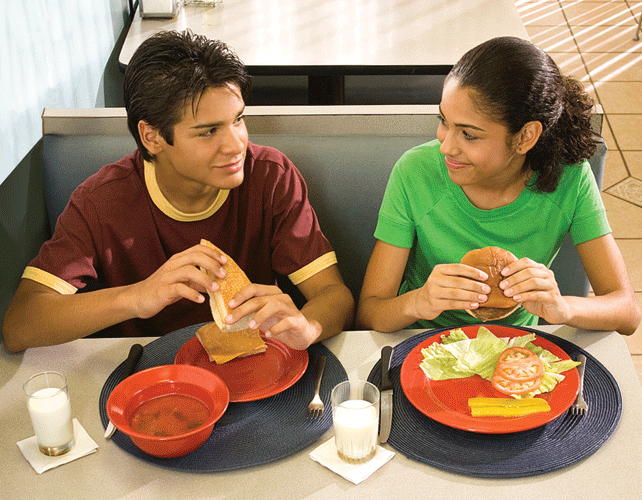 el almuerzo
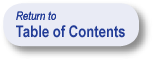 la bebida
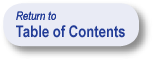 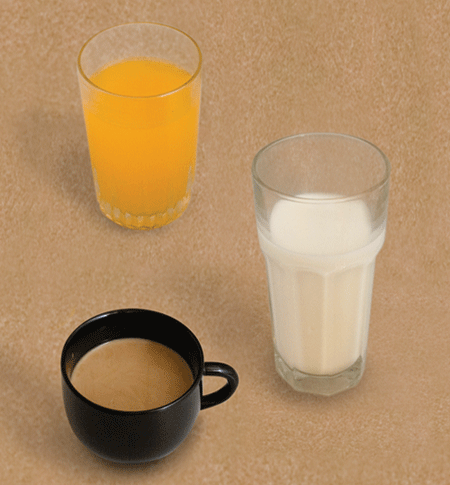 la bebida
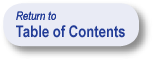 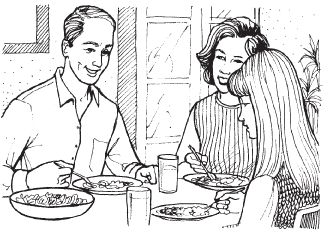 la cena
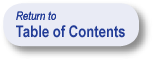 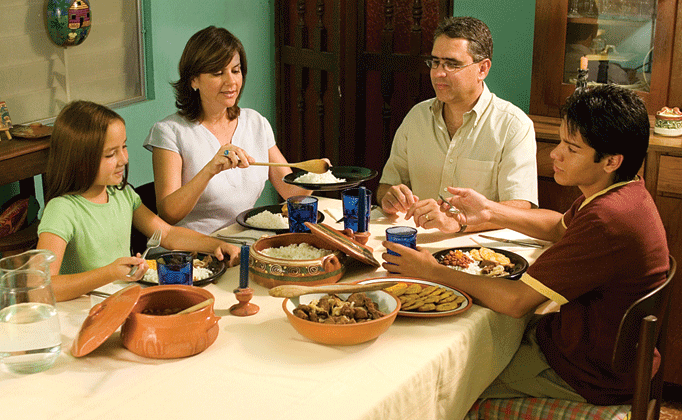 la cena
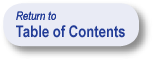 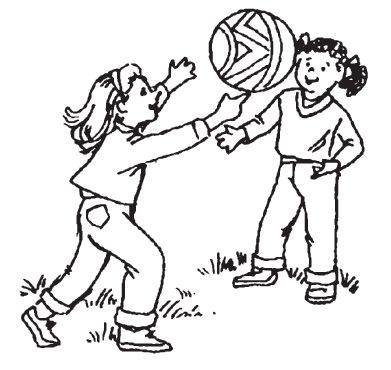 compartir
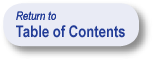 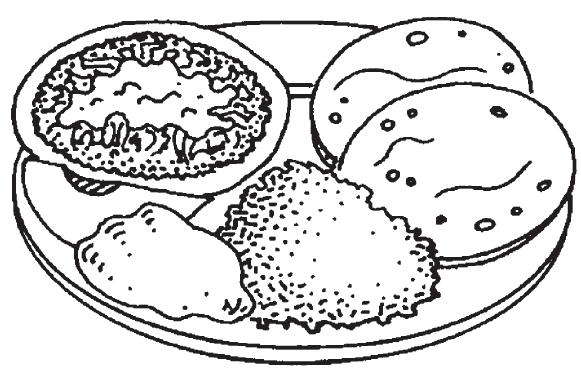 la comida
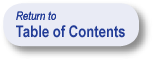 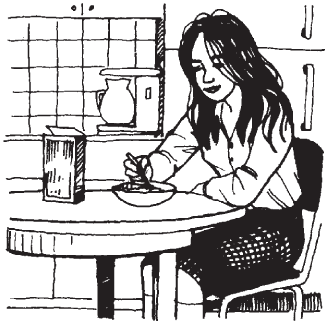 el desayuno
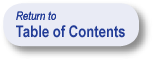 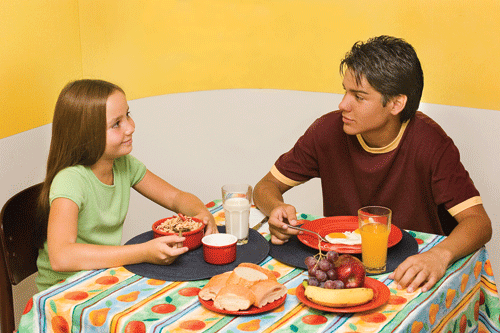 el desayuno
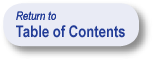 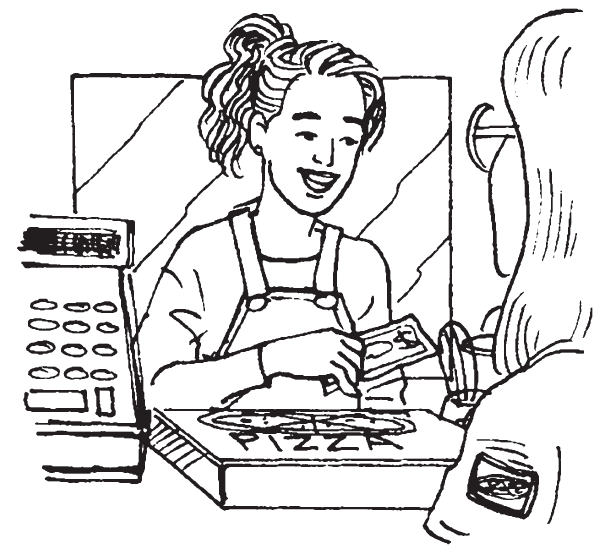 vender
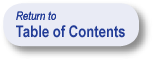 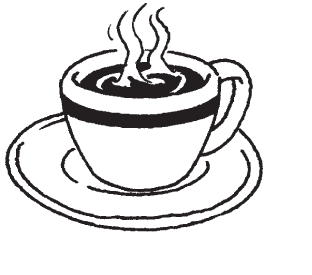 el café
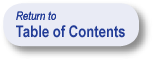 el café
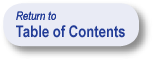 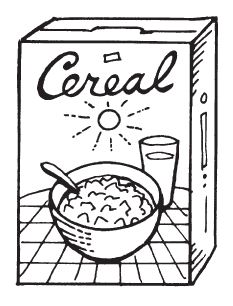 el cereal
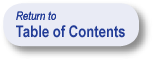 el cereal
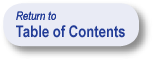 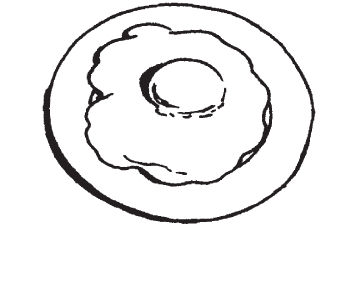 el huevo
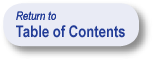 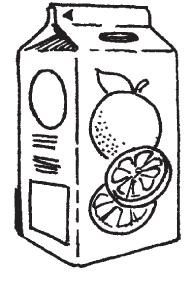 el jugo de naranja
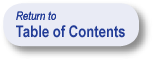 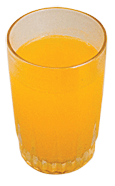 el jugo de naranja
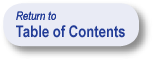 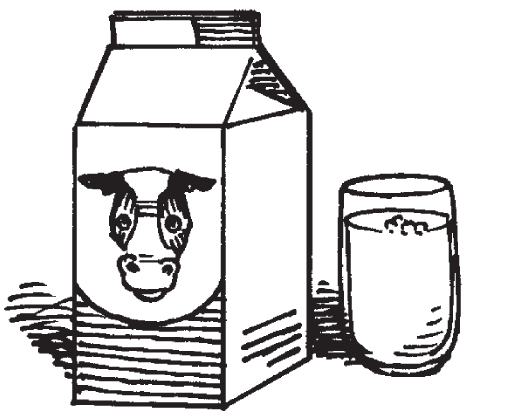 la leche
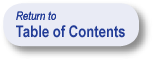 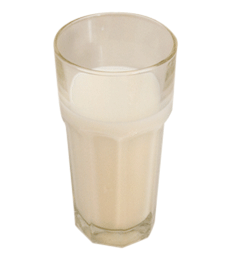 la leche
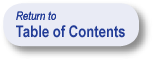 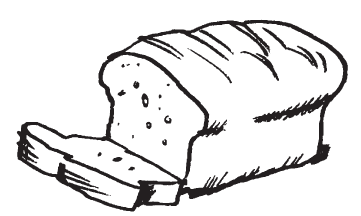 el pan
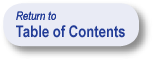 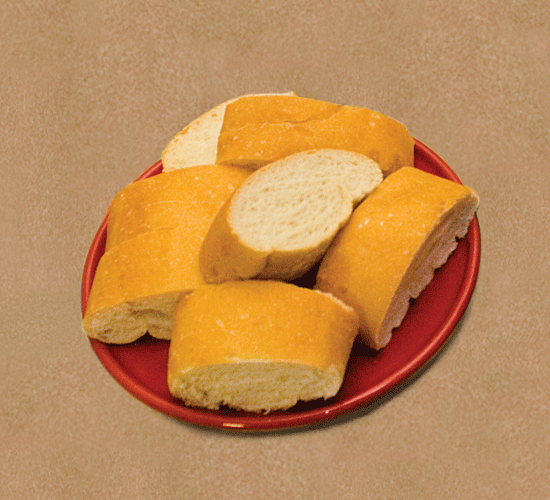 el pan
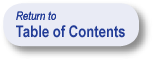 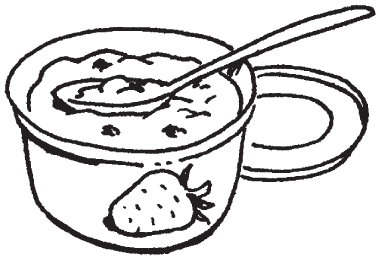 el yogur
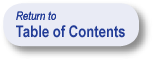 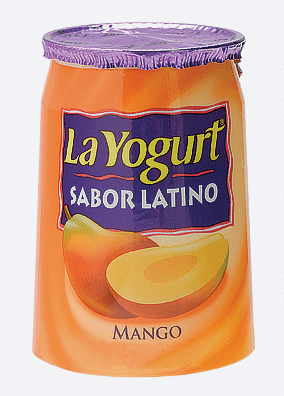 el yogur
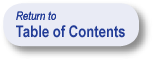 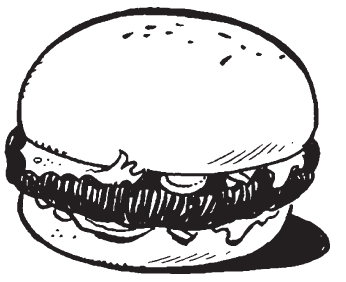 la hamburguesa
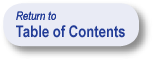 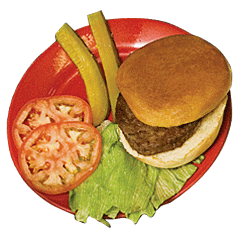 la hamburguesa
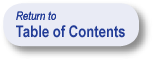 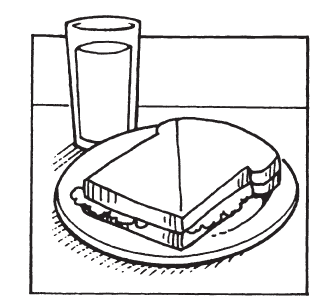 el sándwich de jamón y queso
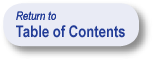 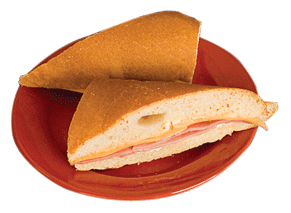 el sándwich de jamón y queso
ham and cheese sandwich
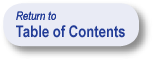 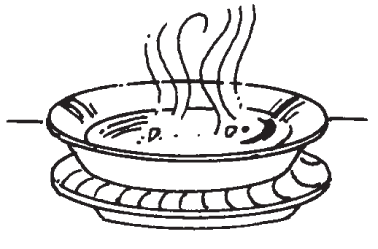 la sopa
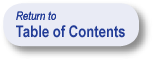 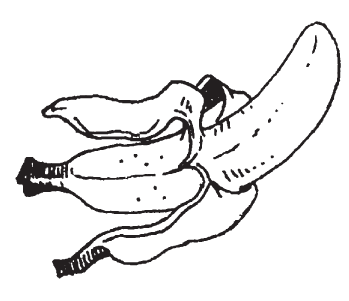 El plátano
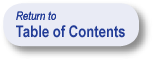 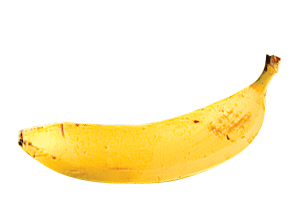 El plátano
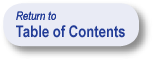 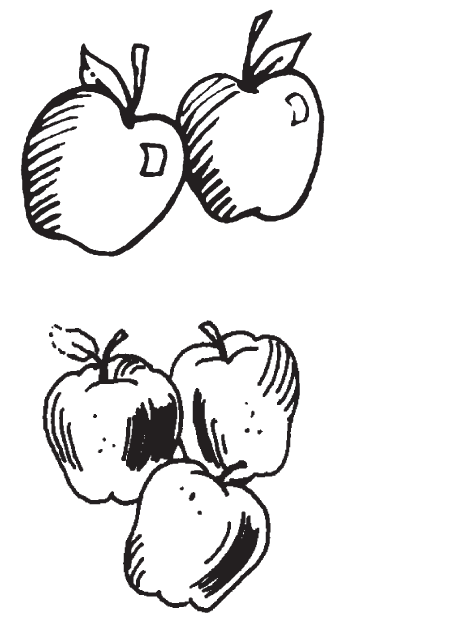 la manzana
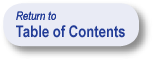 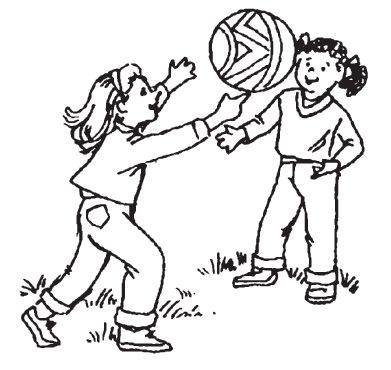 compartir
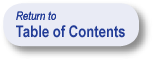 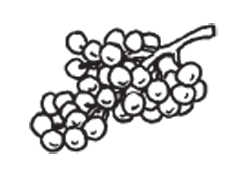 las uvas
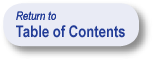 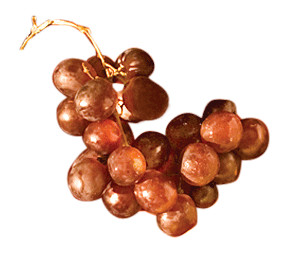 las uvas
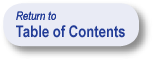 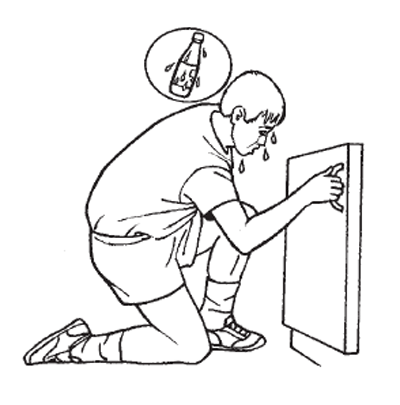 tener ganas de…
to feel like…
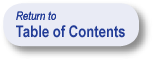 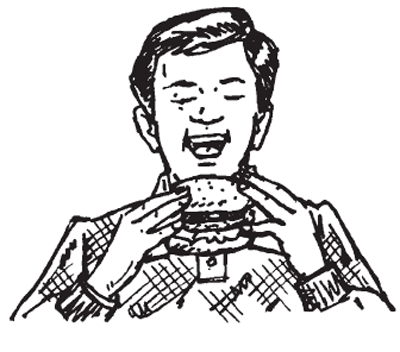 tener hambre
to be hungry
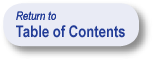 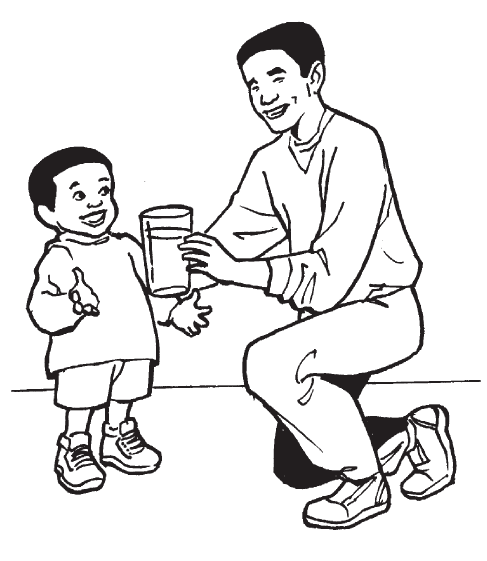 tener sed
to be thirsty
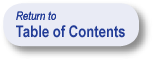 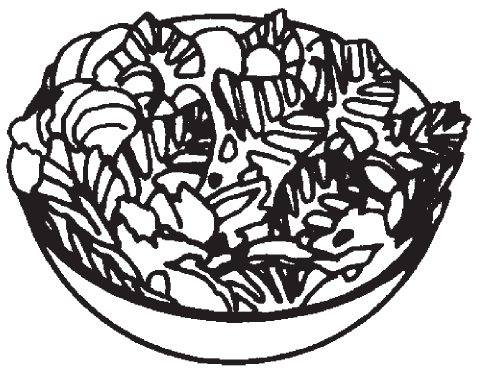 nutritivo (a)
nutritious
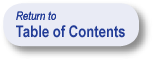